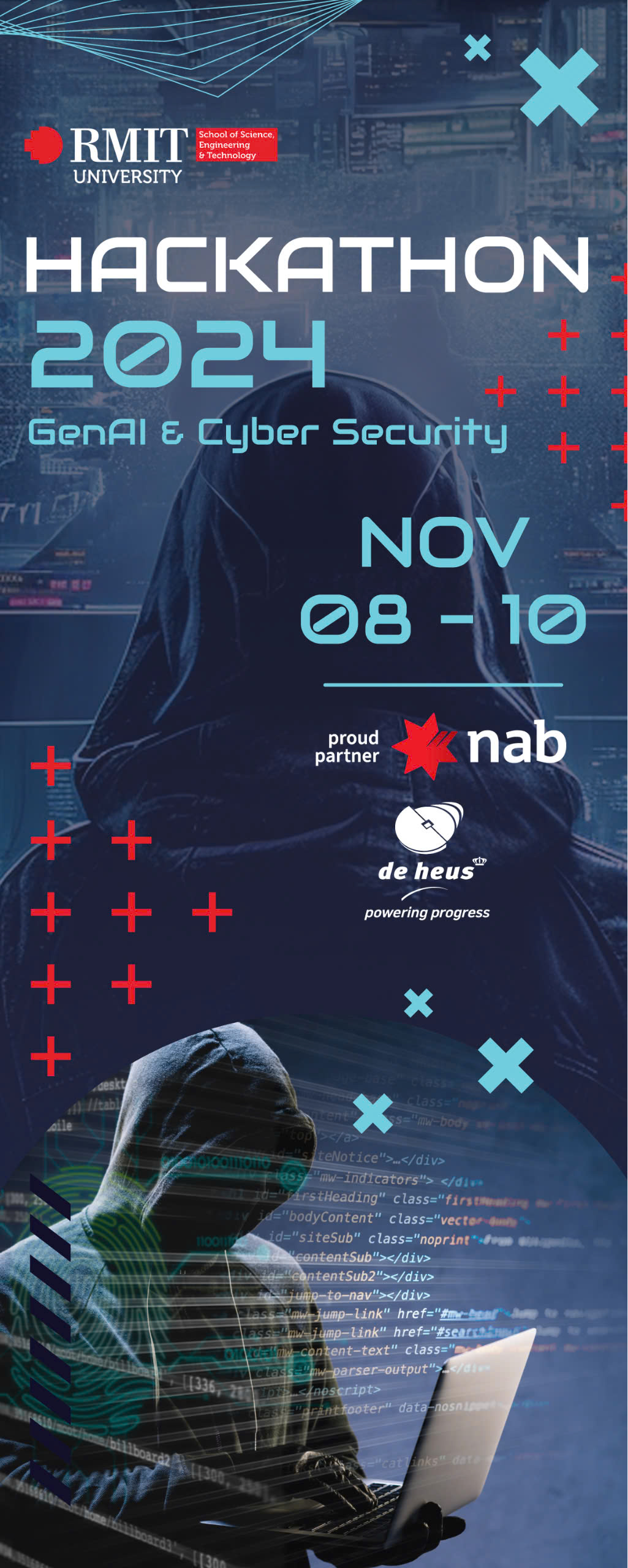 RMIT Classification: Trusted
Saigon South Campus Venue:
702 Nguyen Van Linh, District 7, HCMC

Opening – Melbourne Theatre, Award – Auditorium 05.
Hanoi Campus Venue
Handi Resco Building, 521 Kim Ma, Ba Dinh District, Hanoi
 Classroom: 1.6.B005 - 1.6.B006
Friday 8th November 2024
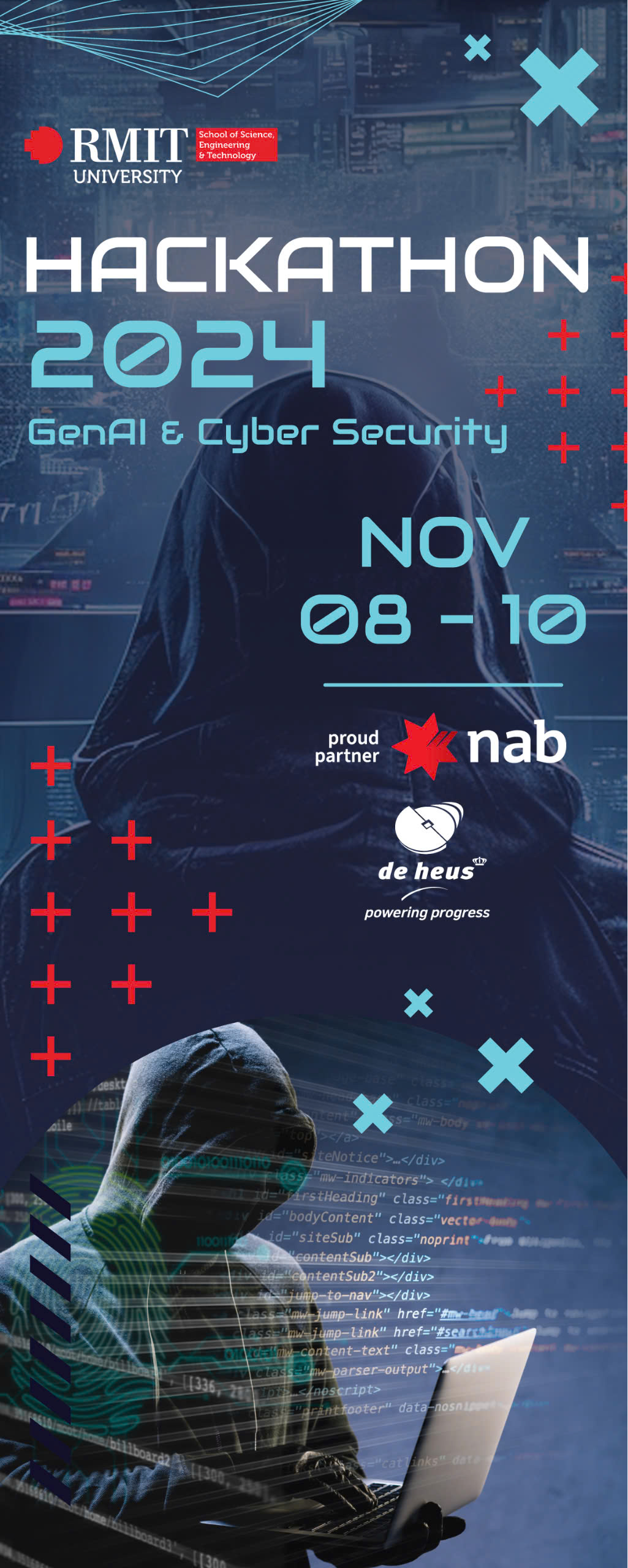 RMIT Classification: Trusted
Saturday 9th November 2024
The answer should be submitted before 18:00 local time.
Sunday 10th November 2024
Your main contact point for 3 days can be found on the first day at the Check-in counter.